Leveraging Global Talent for Effective Agility
Todd Little
Sr. Development Manager, Landmark/Halliburton
Joe Hughes
VP
Logigear
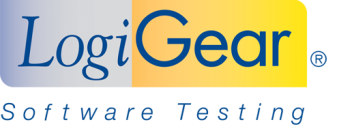 DecisionSpace Platform
Landmark E&P EcosystemCollaborative Applications  –  Data Management  –  Modern Platform  –  Expert Services
Geosciences
Reservoir
Drilling and Completions
Production
Services and Support
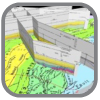 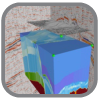 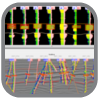 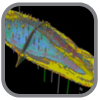 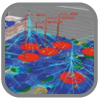 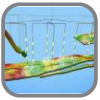 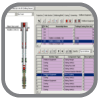 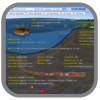 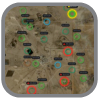 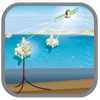 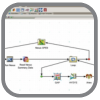 EARTH
MODELING
FIELD
PLANNING
BASIN
GEOPHYSICS
GEOLOGY
SIMULATION
DESIGN
REPORTING
SURVEILLANCE
REAL-TIME
OPTIMIZATION
Data Management
Petroleum Reservoir Simulation
System Workflow
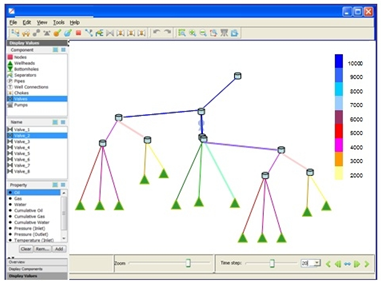 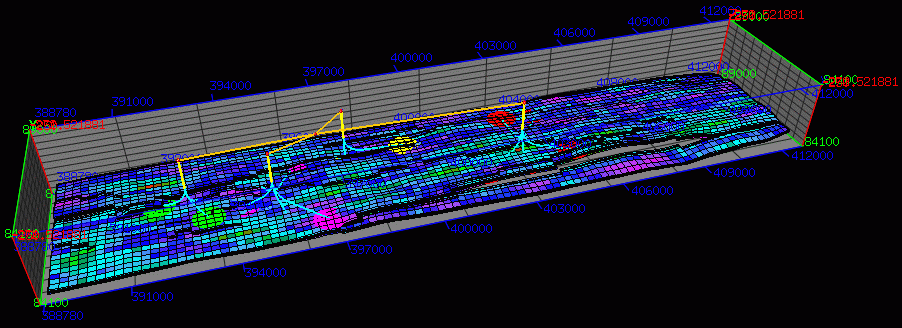 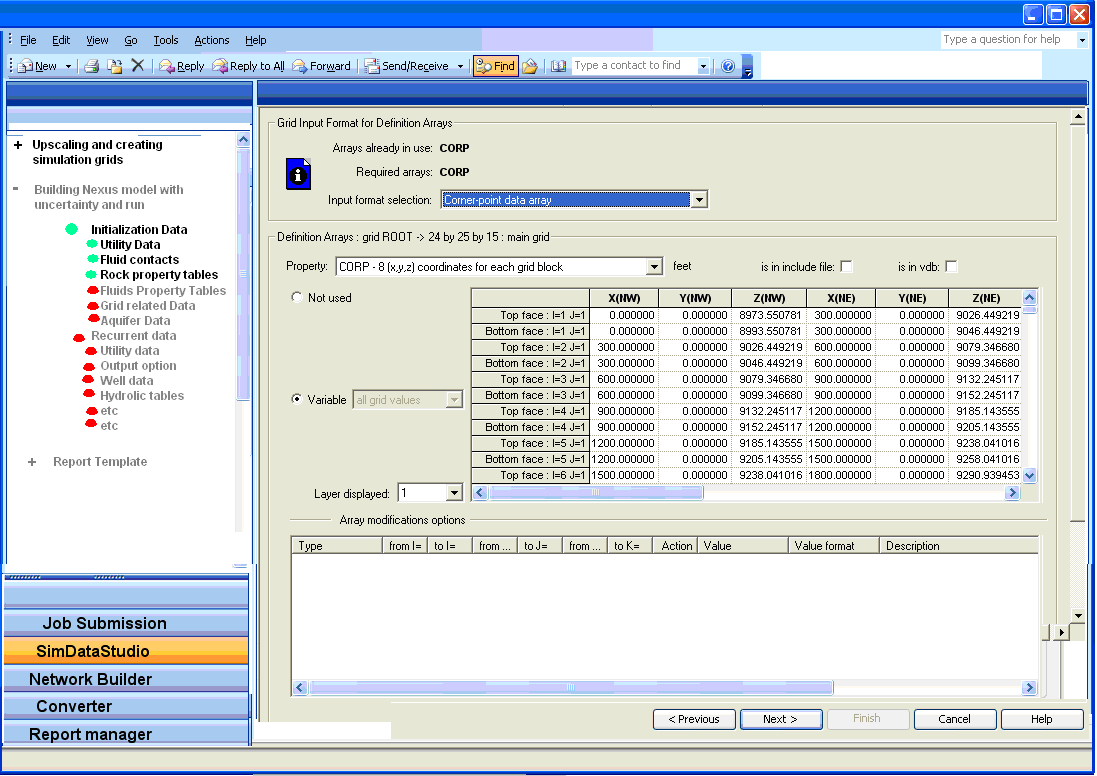 Graphical Pre-Processing
Graphical Post-Processing
User Interface
High Performance Cluster
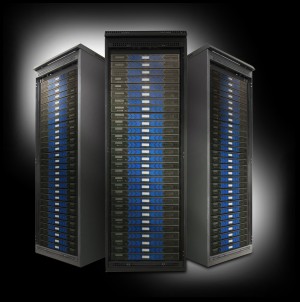 ComputingChallenges
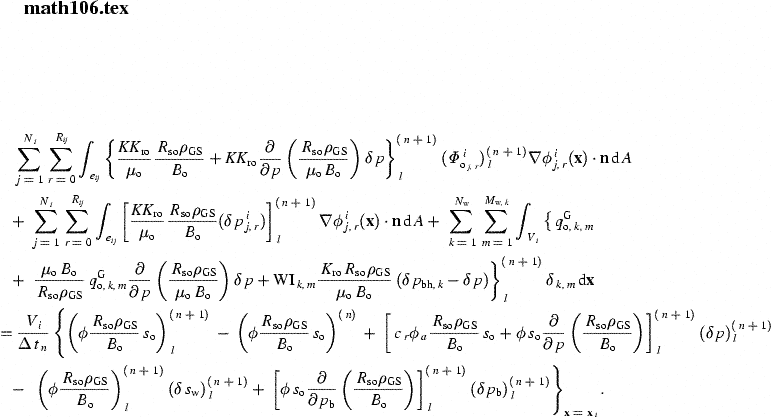 Some Simulations take hours or even days, or even …
Our Testers are Petroleum Engineers, not Test Automation Specialists
Numerical Simulation is an approximation and as such is subject to round-off and/or perturbation differences
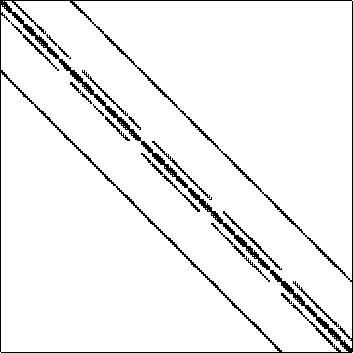 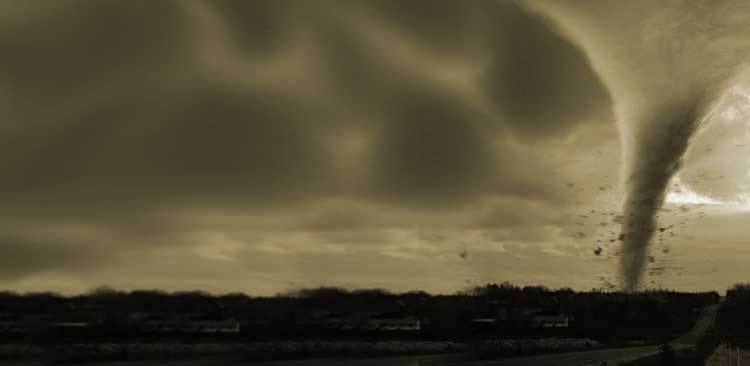 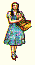 When will we get the requirements?
All in good time, my little pretty, all in good time
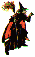 But I guess it doesn't matter anyway
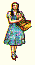 Just give me your estimates by this afternoon
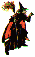 Not so fast! Not so fast! ... I'll have to give the matter a little thought. Go away and come back tomorrow
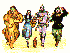 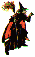 No, we need something today!
Ok then, it will take 2 years.
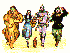 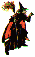 No, we need it sooner.
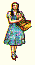 Doesn't anybody believe me?
I already promised the customer it will be out in 6 months
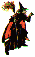 You're a very bad man!
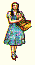 Managing the Coming Storm Inside the Tornado
Project Kickoff
Team Unity
[Speaker Notes: We look at a typical software project…..]
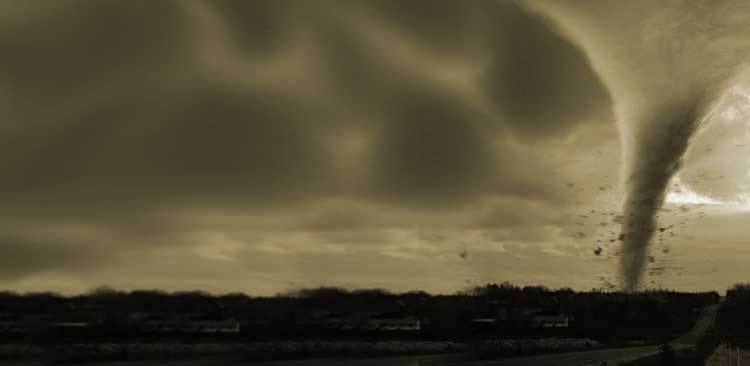 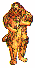 I may not come out alive, but I'm goin' in there!
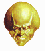 The Great and Powerful Oz has got matters well in hand.
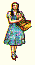 My! People come and go so quickly here!
"Hee hee hee ha ha! Going so soon? I wouldn't hear of it! Why, my little party's just beginning!
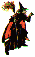 We’re not in Kansas Anymore
Developer Hero
Reorg
Testing
1-4 weeks
Agile/Scrum in a Nutshell
24 hours
Backlog tasks
Iteration Backlog
Potentially Shippable
Product Increment
Release Backlog
Lan Cao - Estimating Agile Software Project Effort: An Empirical Study
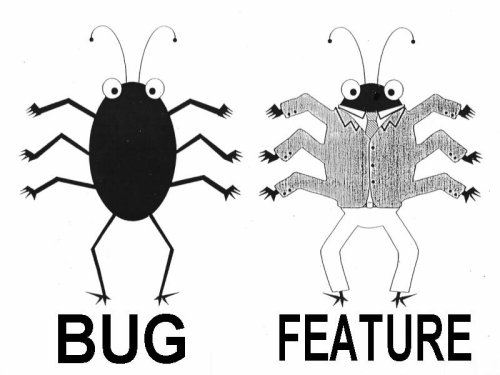 2X 
Uncertainty,
[Speaker Notes: Lessons learned:  If uncertainty is high, work on it earlier.  Reduce Technical Debt—Get to potentially shippable at each iteration.  Finding and fixing the last bugs has high uncertainty – plan on there being uncertainty.]
System Workflow
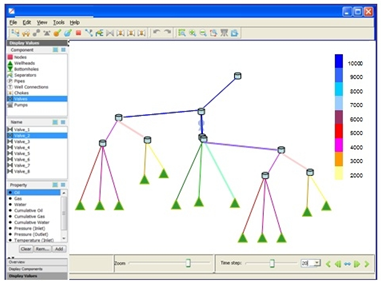 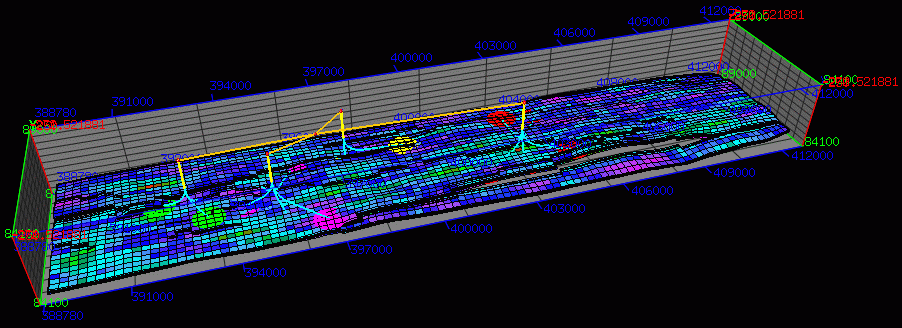 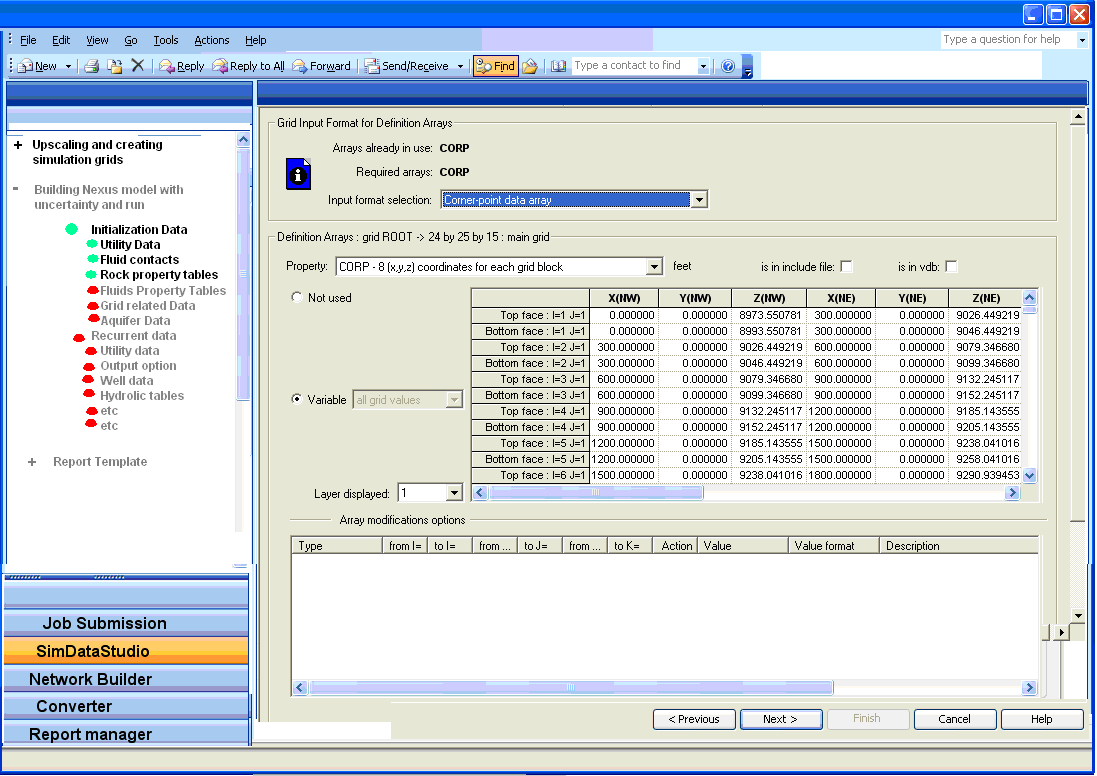 Graphical Pre-Processing
Graphical Post-Processing
User Interface
High Performance Cluster
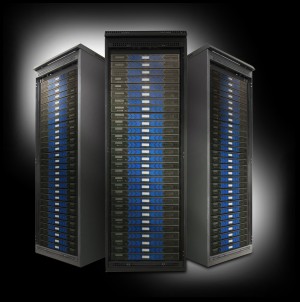 Input
Output
Simulate
Report
Difference Engine
Baseline
Test Automation Workflow
Testing and Automation Strategy
Customer Models
Weekly
Complexity of Tests
Nightly
Mid-Tier
GUI Tests (automated)
Smoke Tests (manual)
Developer Tests
Nightly
Every Checkin
Breadth of Coverage
Simulator Regression Tests over time
Customer X
Customer Other
Record – Playback Test Automation
Number of automation programs
Number of tests automated
Test : test program ratio = 1:1
The more tests the greater the maintenance
Reached limit of maintainability
Automation effort vs. number of test
Action Based Testing
Number of automation programs
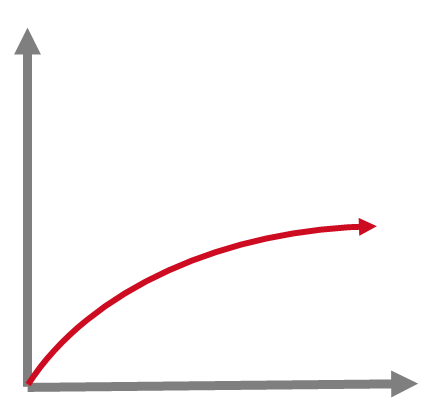 Number of tests automated
Test : test program ratio < 1:1
Need for added automation declines.
Long-term maintainable.
Automation effort vs. number of test
Global Expertise (Houston, Bucharest, Ho Chi Minh City)
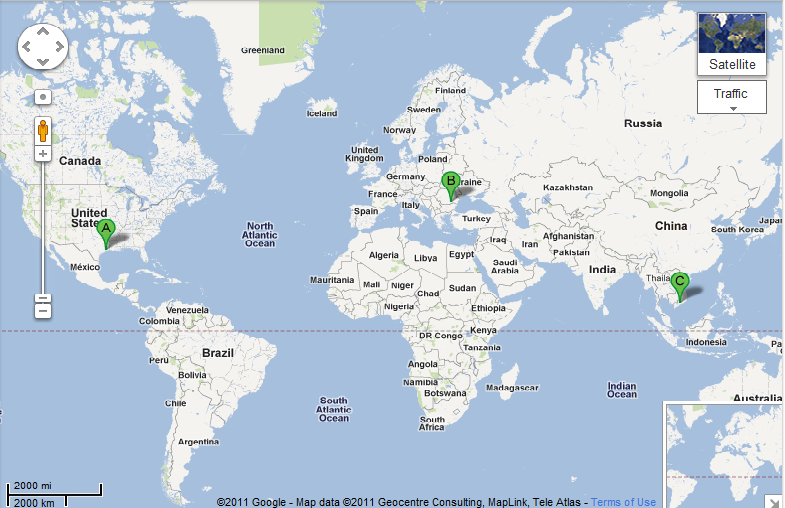 3 Dev
3 PE Test
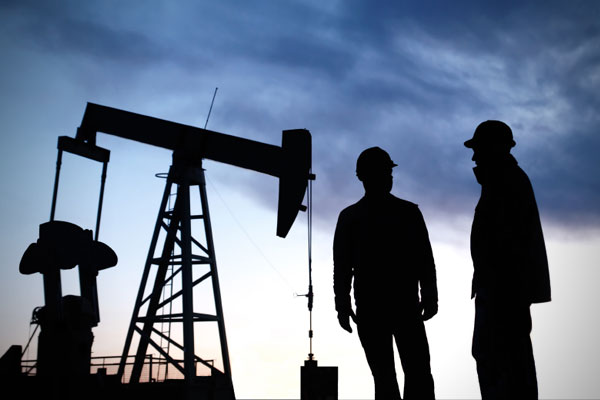 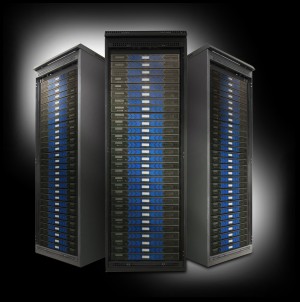 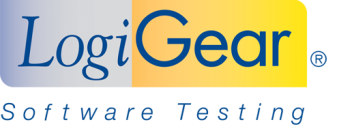 15 Dev
6 PE Test
2 Pgm Mgr
2 Prod Mgr
4 Auto Test
The Bottom Line
97% Reduction
Automation Across Halliburton
9x
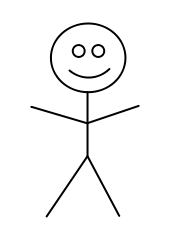 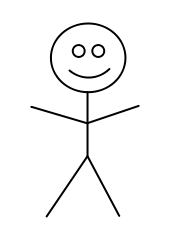 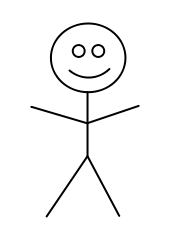 Leveraged Investment
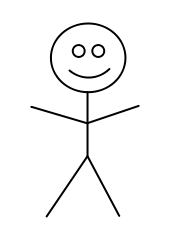 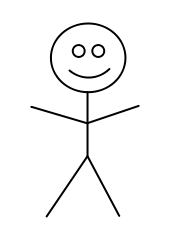 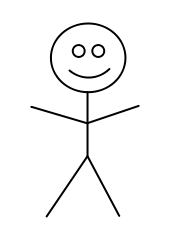 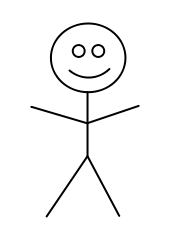 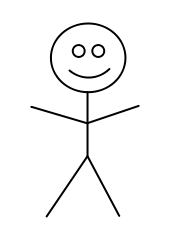 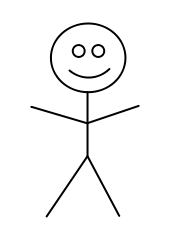 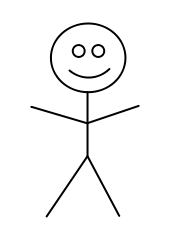 The Bottom Line
85% reduction in testing man-hours per month.
23 projects
76 automation engineers
11,018 test cases automated
105,770
Man-hours/month
Overcoming Outsourcing Challenges
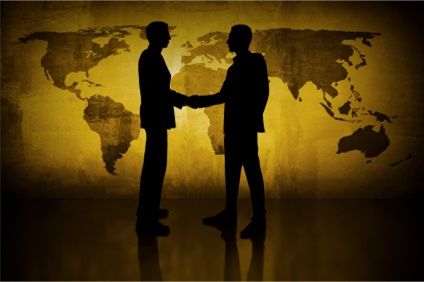 Outsourcing Challenge: Proprietary Data
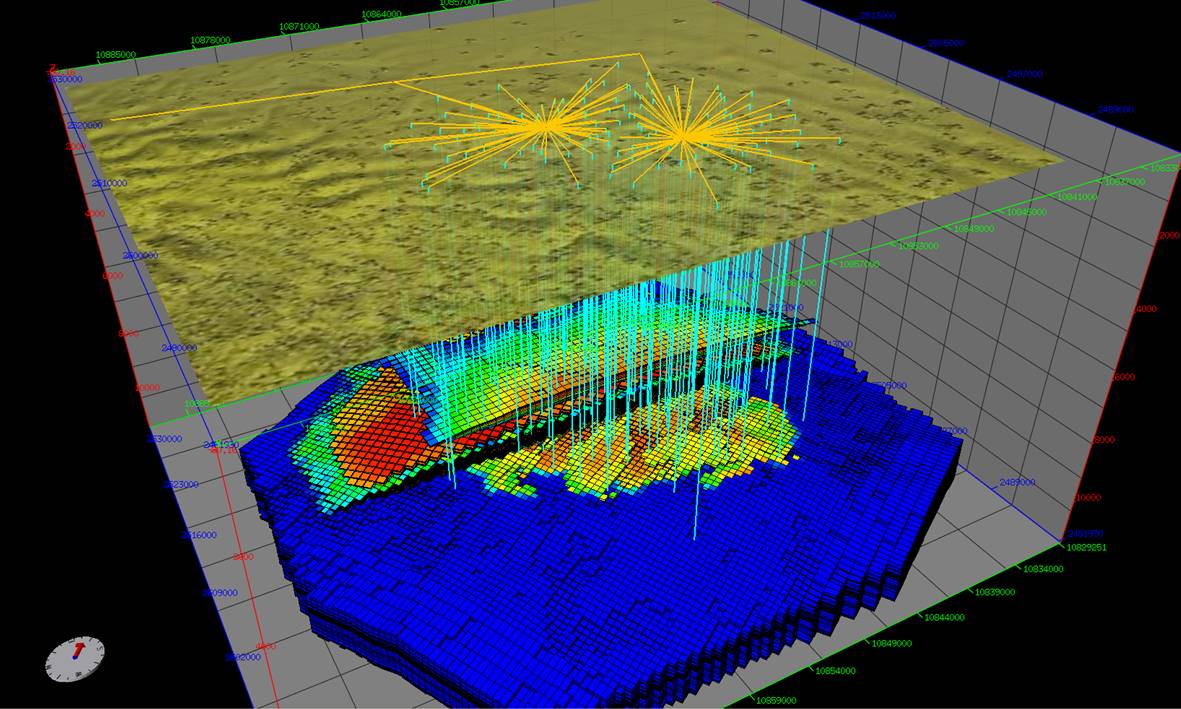 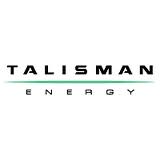 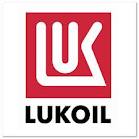 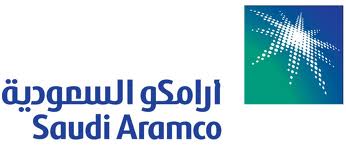 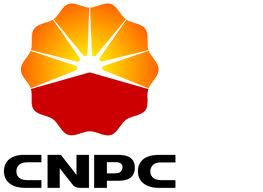 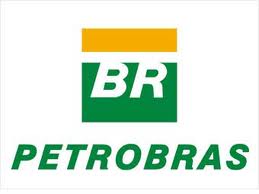 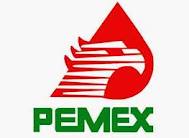 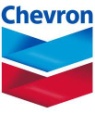 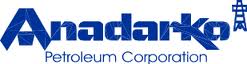 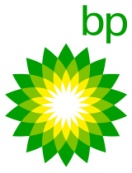 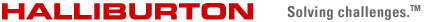 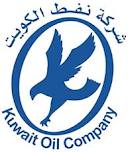 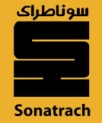 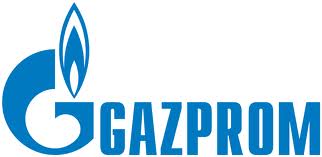 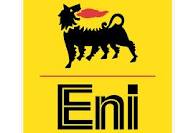 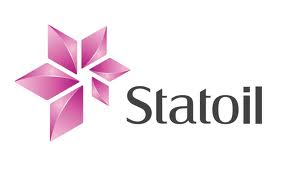 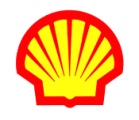 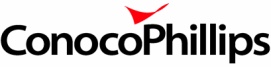 Outsourcing Challenge: Time Shift
8 hours
12 hours
Outsourcing Challenge: Xenophobia
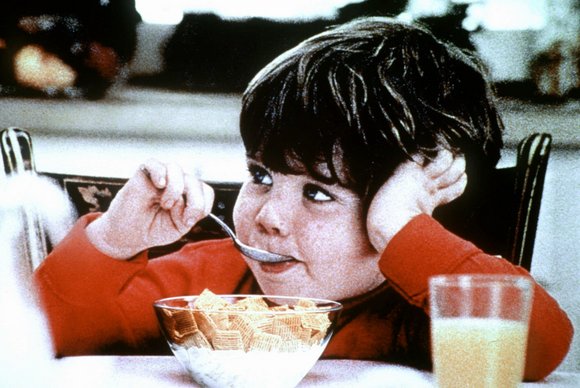 Key Take Aways
Find and Correct Defects Early to Reduce Uncertainty
A Testing Strategy Helps to Maximize Efficiency
Test Automation Helps to Maintain Velocity
Outsourcing Can Work When Used Judiciously.
Treat Outsourcer as a Partner
Cost Effective Global Talent
Distributed Teams Can be Effective
Test Automation Does not Replace Exploratory Testing
Leverage Global Talent
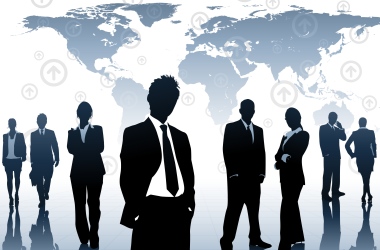 Think Globally and Optimize the Whole
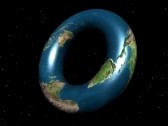 Automate – Automate - Automate
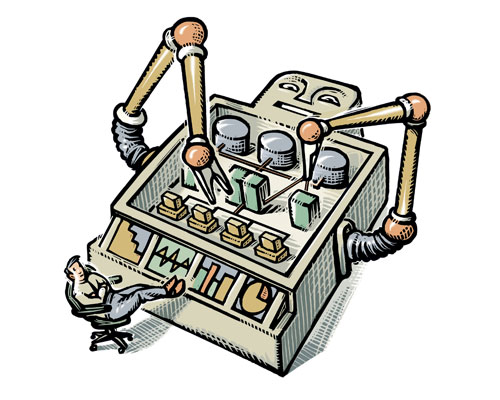 Contact
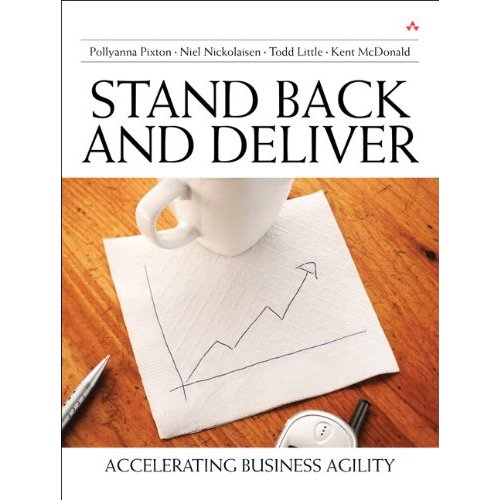 Todd Little
tlittle@lgc.com
www.toddlittleweb.com

Joe Hughes
joeh@logigear.com
www.logigear.com